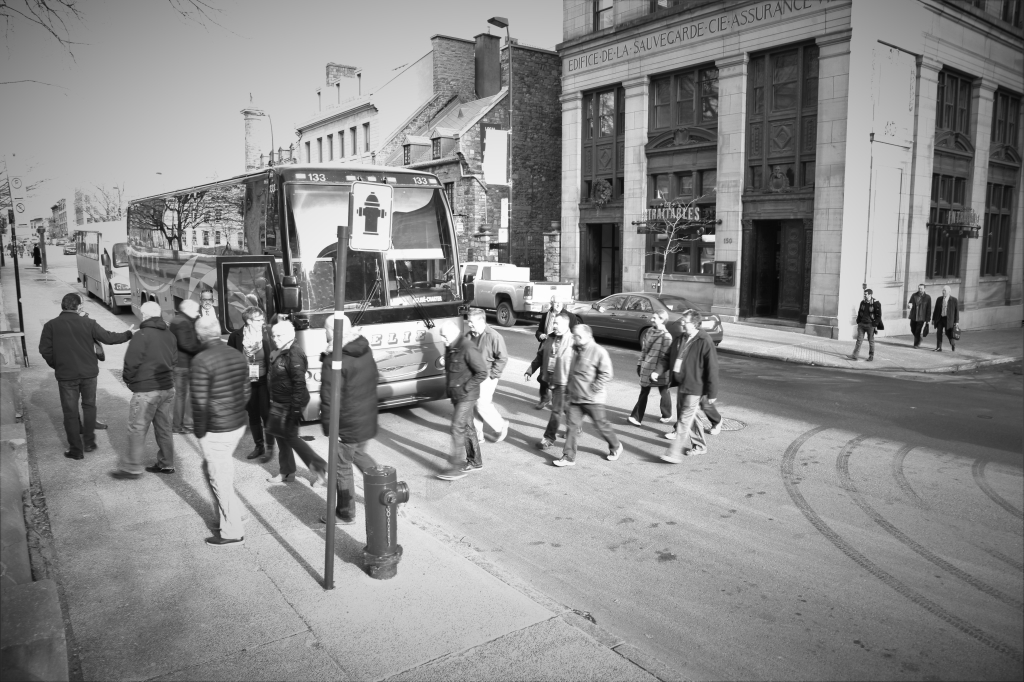 Canadian Association of Movers 2017 Port Tour in Montreal, QC
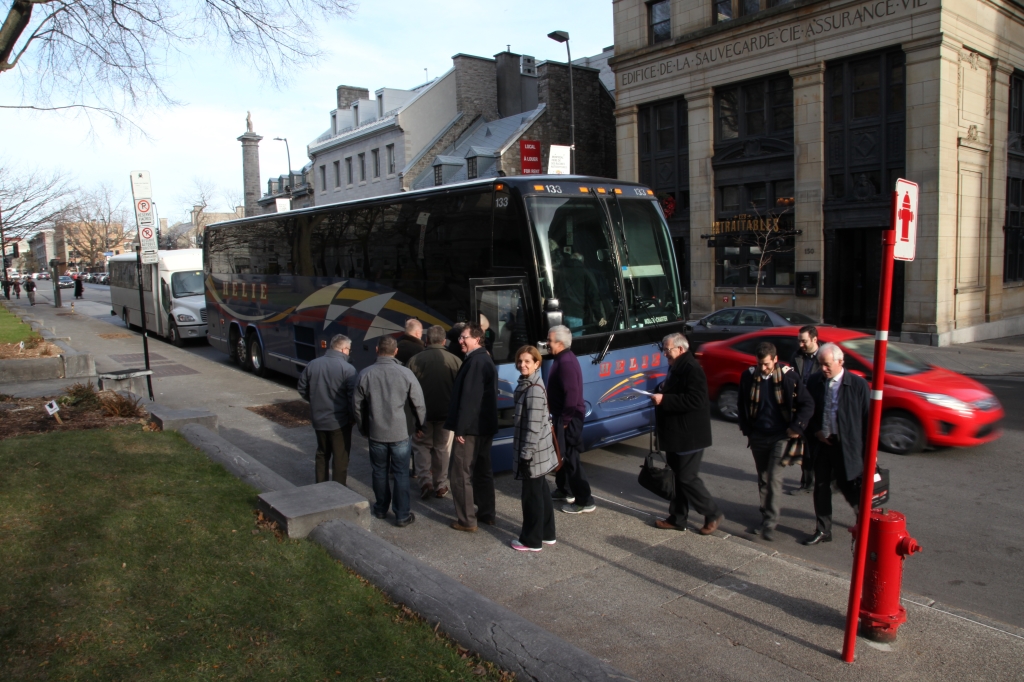 Canadian Association of Movers 2017 Port Tour in Montreal, QC
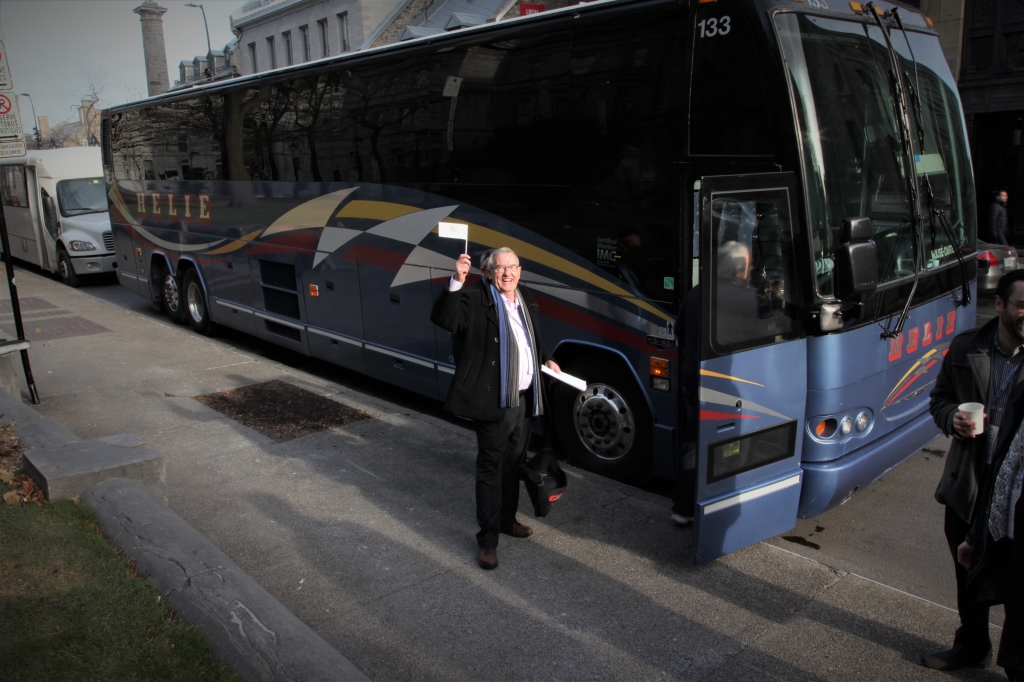 Canadian Association of Movers 2017 Port Tour in Montreal, QC
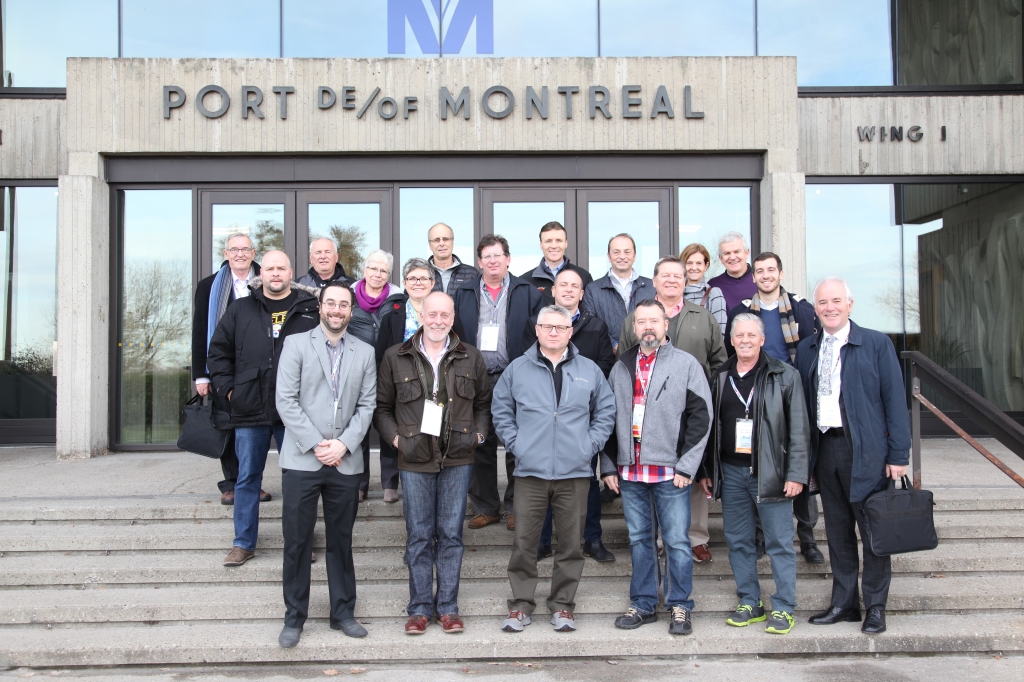 Canadian Association of Movers 2017 Port Tour in Montreal, QC
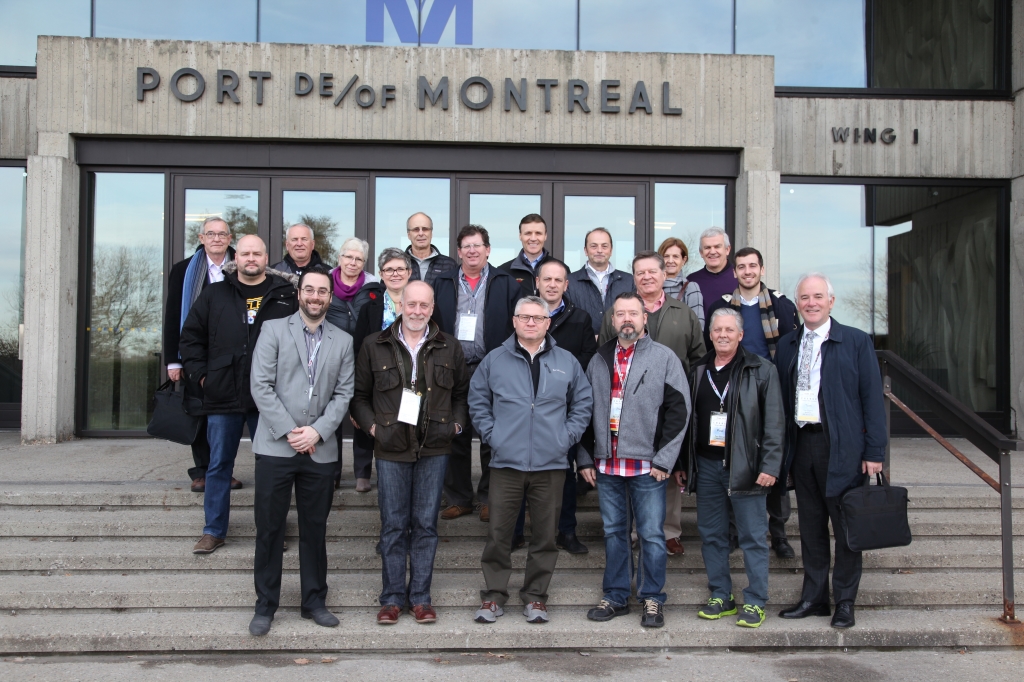 Canadian Association of Movers 2017 Port Tour in Montreal, QC
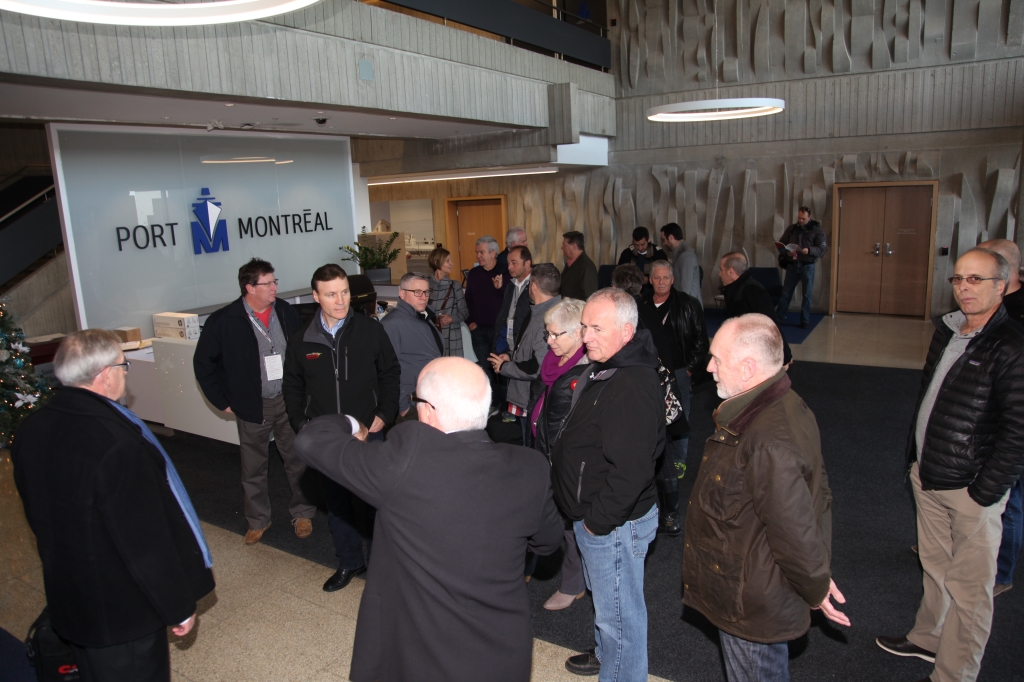 Canadian Association of Movers 2017 Port Tour in Montreal, QC
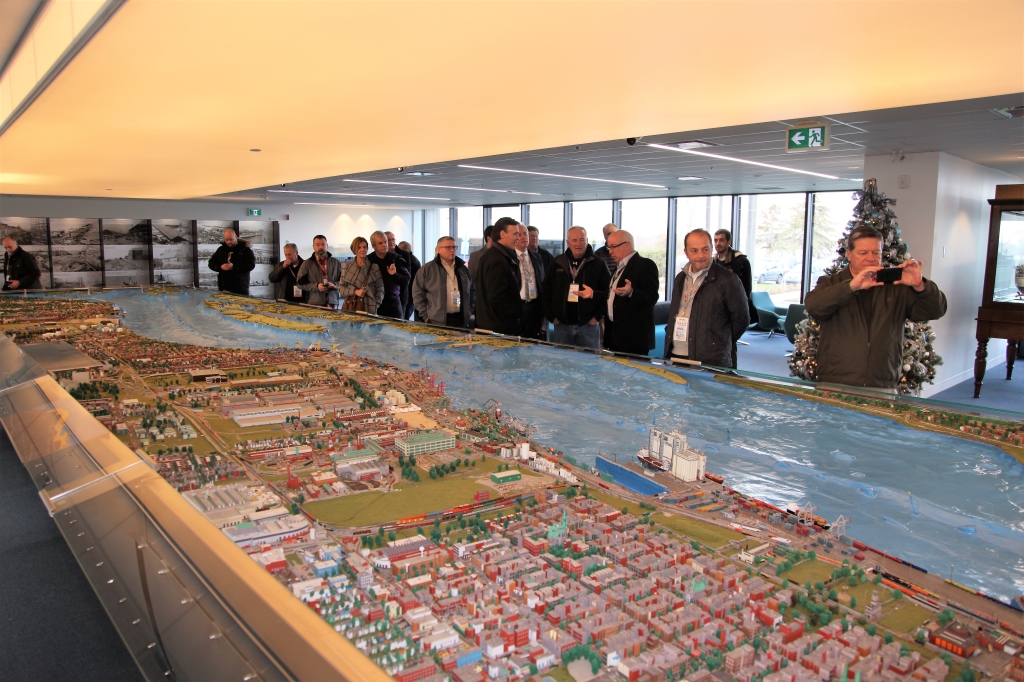 Canadian Association of Movers 2017 Port Tour in Montreal, QC
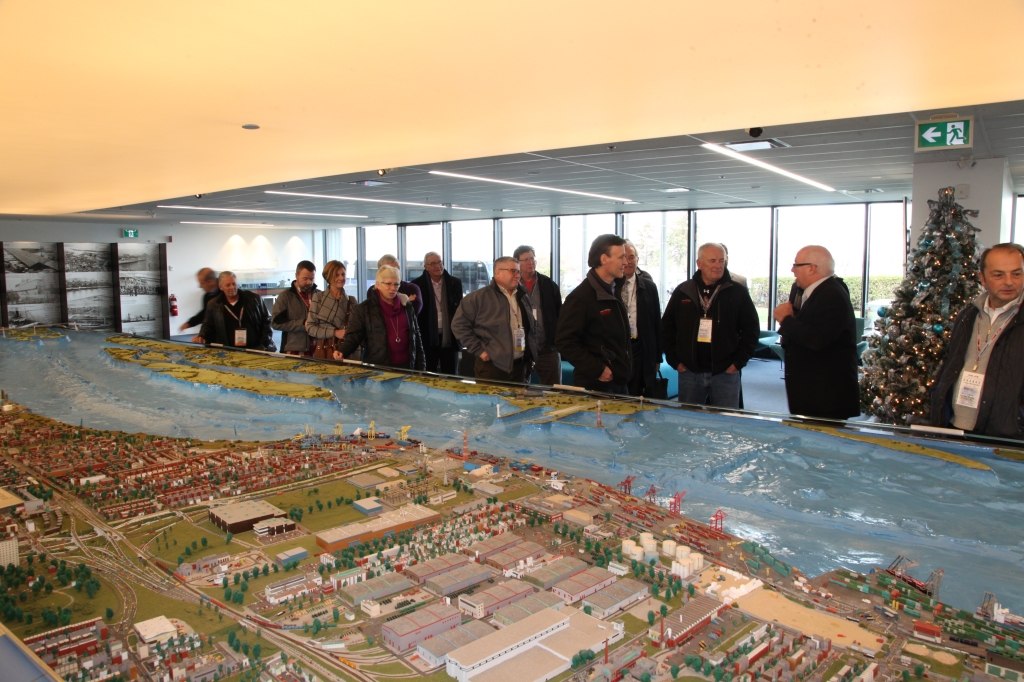 Canadian Association of Movers 2017 Port Tour in Montreal, QC
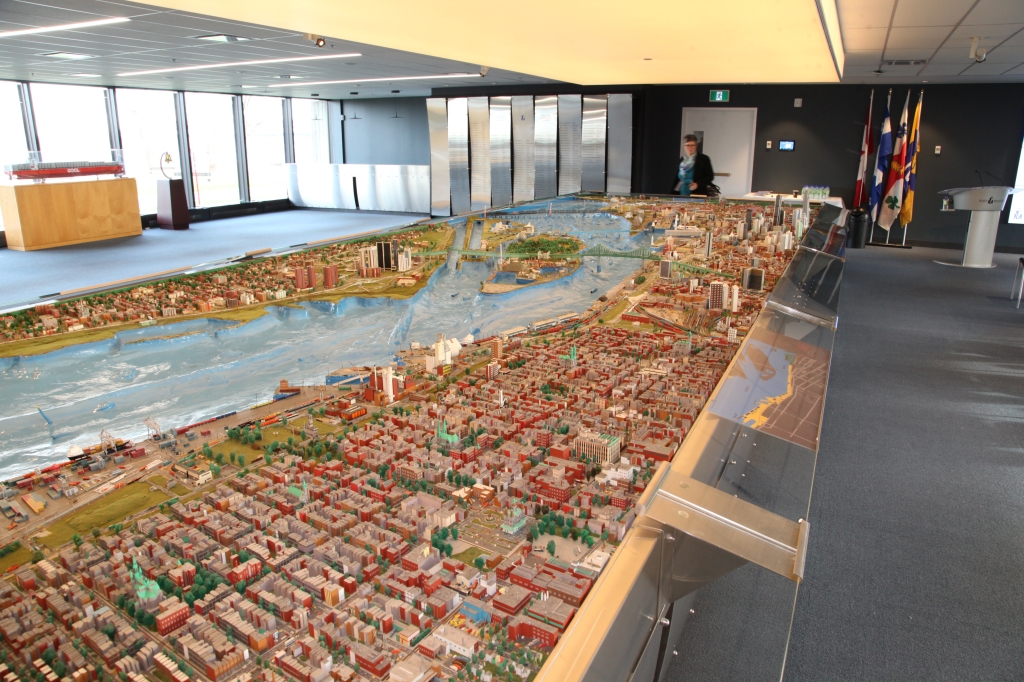 Canadian Association of Movers 2017 Port Tour in Montreal, QC
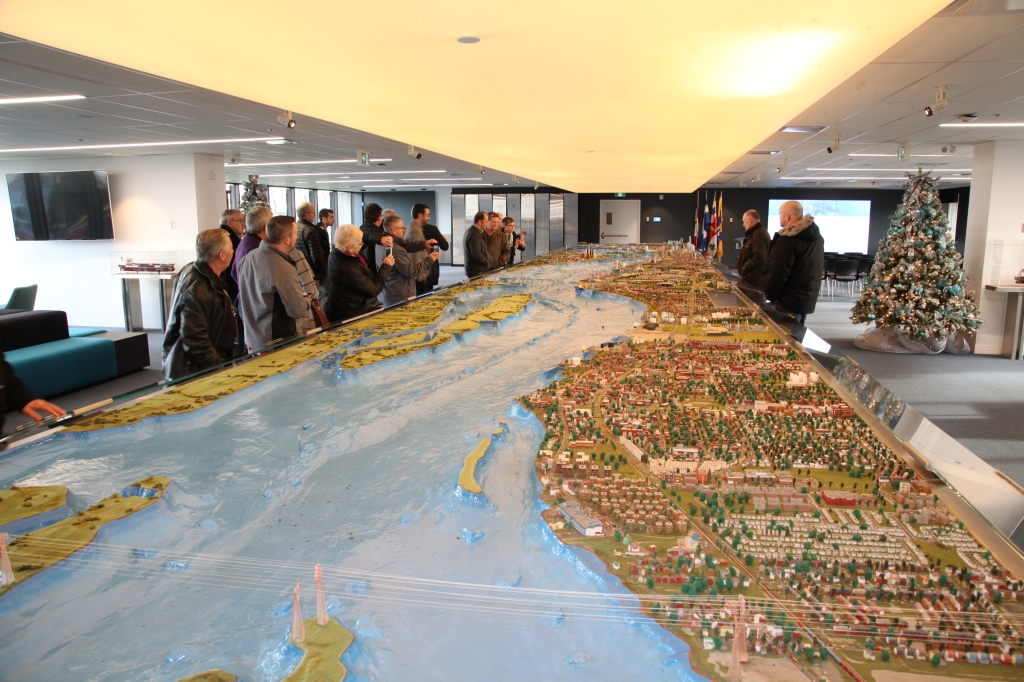 Canadian Association of Movers 2017 Port Tour in Montreal, QC
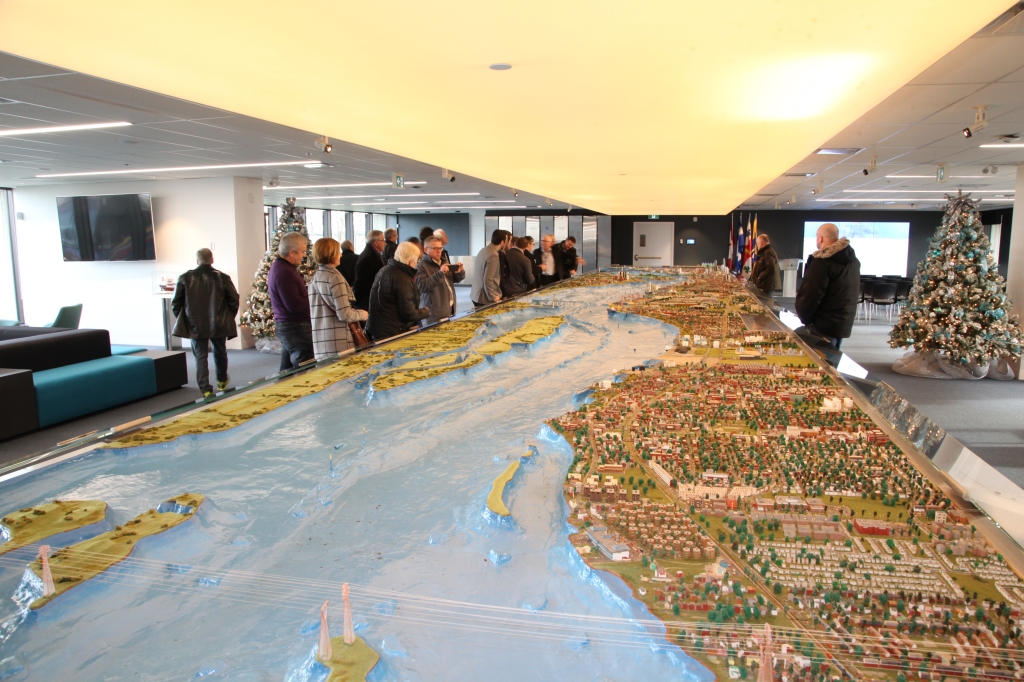 Canadian Association of Movers 2017 Port Tour in Montreal, QC
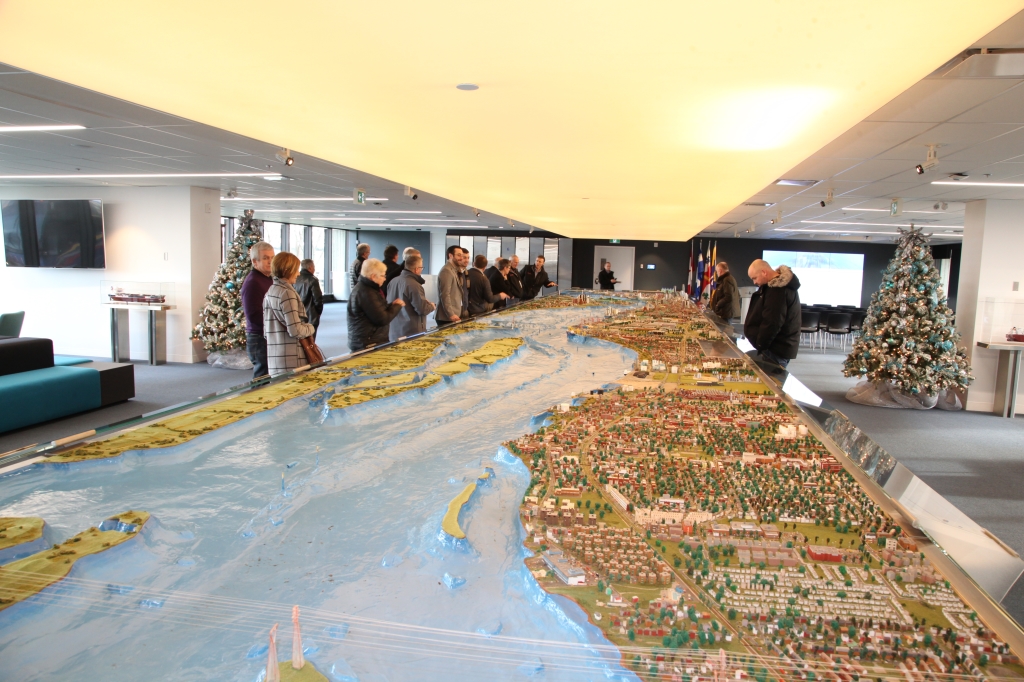 Canadian Association of Movers 2017 Port Tour in Montreal, QC
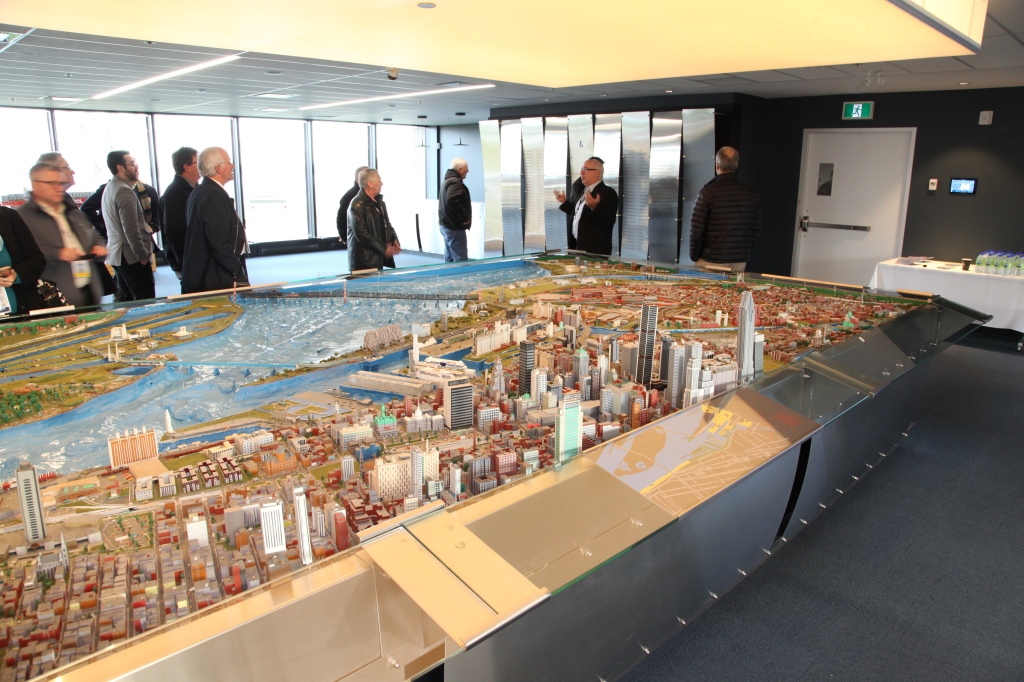 Canadian Association of Movers 2017 Port Tour in Montreal, QC
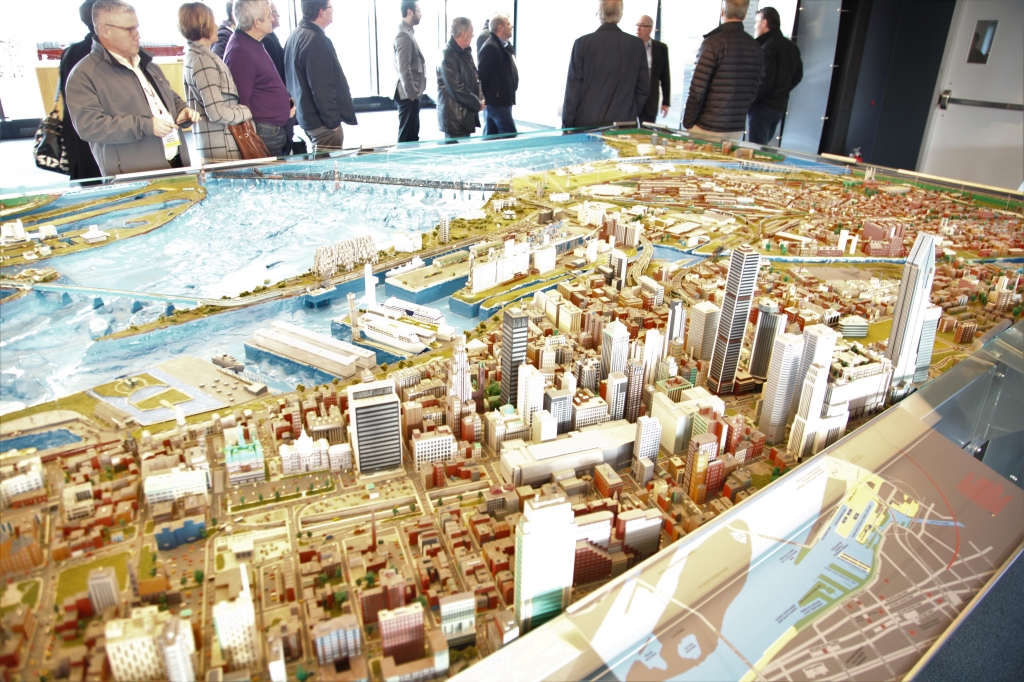 Canadian Association of Movers 2017 Port Tour in Montreal, QC
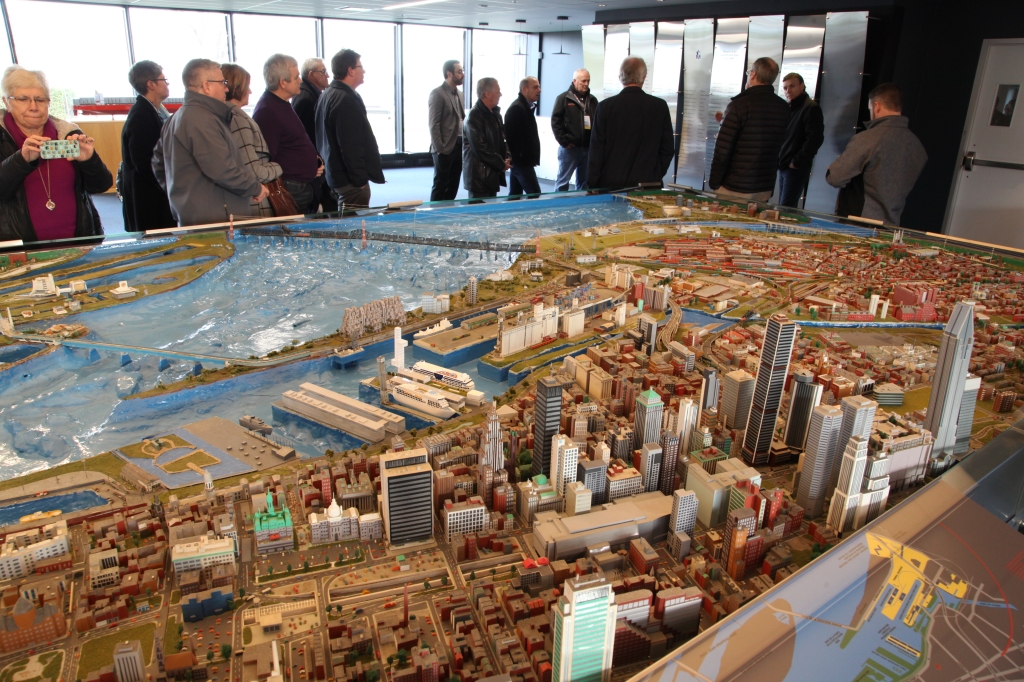 Canadian Association of Movers 2017 Port Tour in Montreal, QC
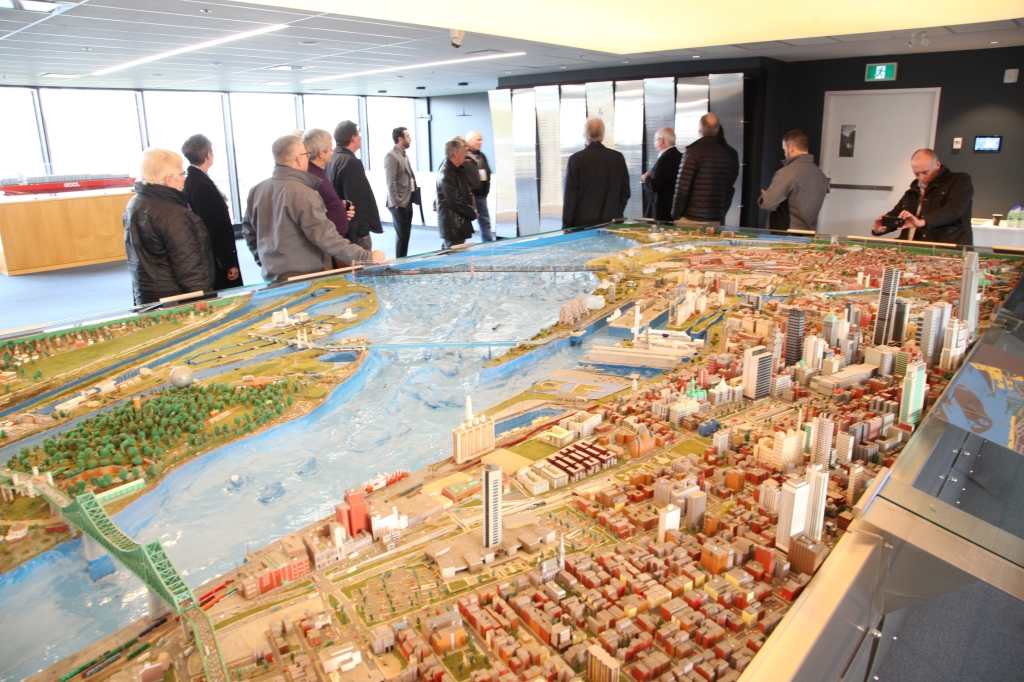 Canadian Association of Movers 2017 Port Tour in Montreal, QC
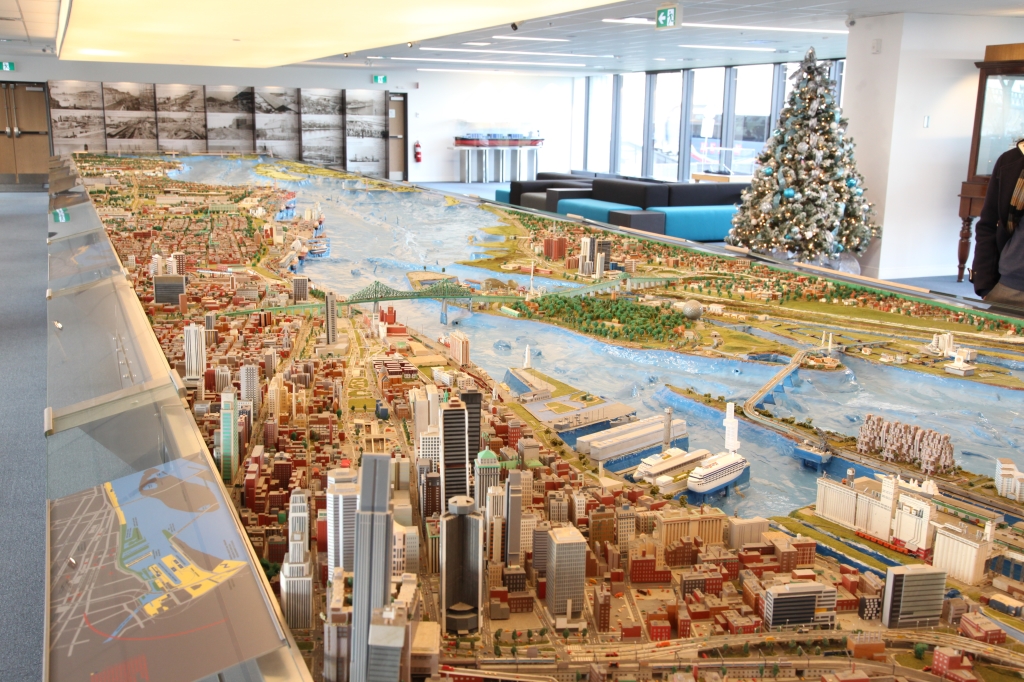 Canadian Association of Movers 2017 Port Tour in Montreal, QC
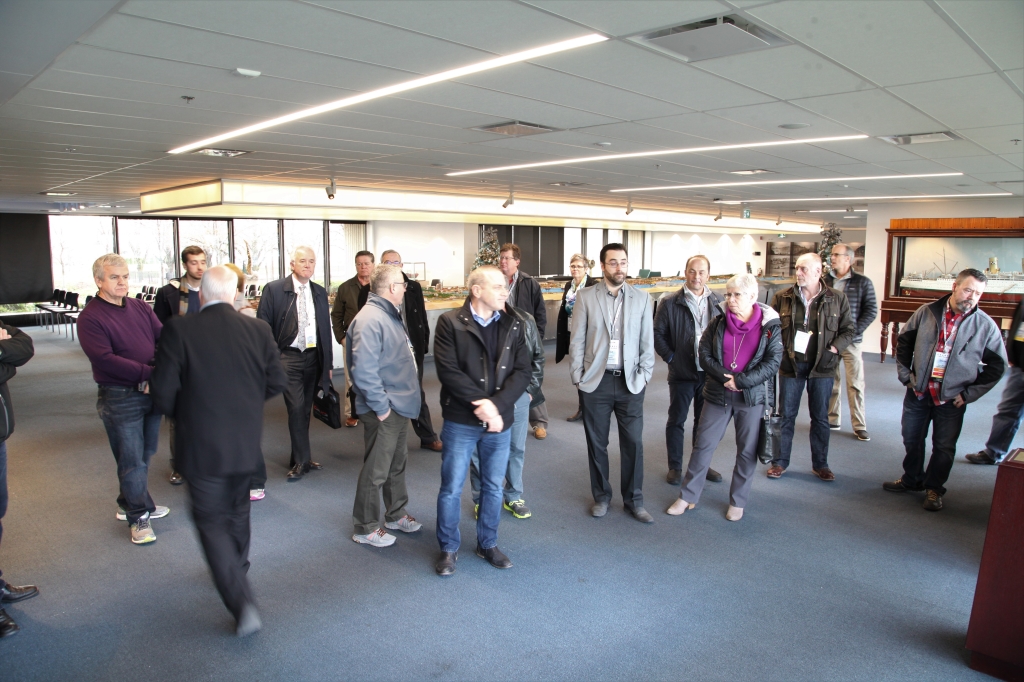 Canadian Association of Movers 2017 Port Tour in Montreal, QC
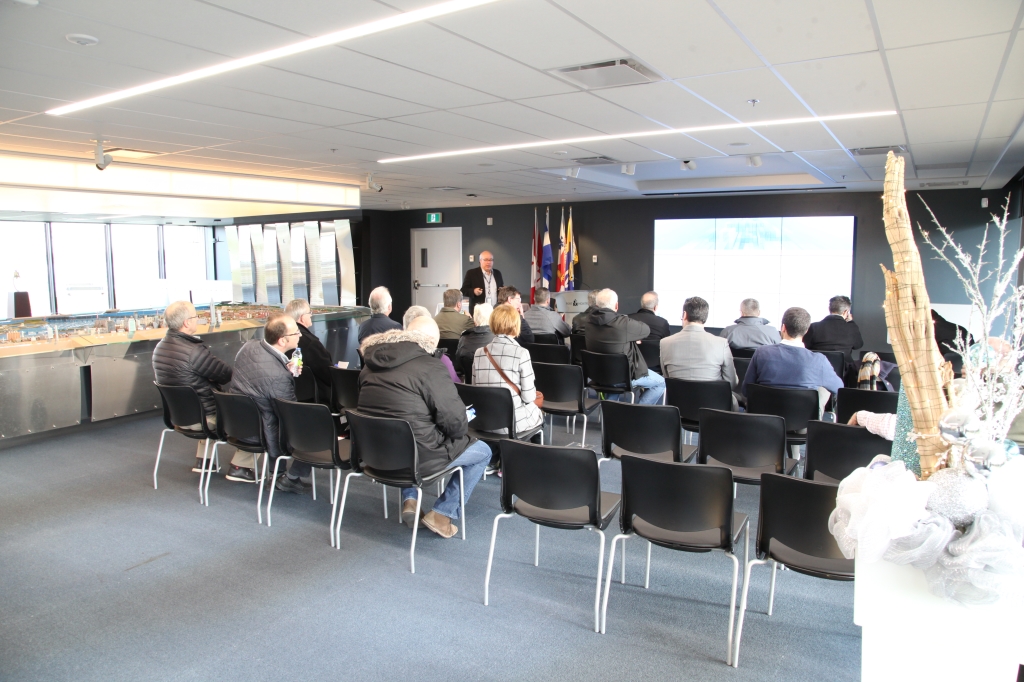 Canadian Association of Movers 2017 Port Tour in Montreal, QC
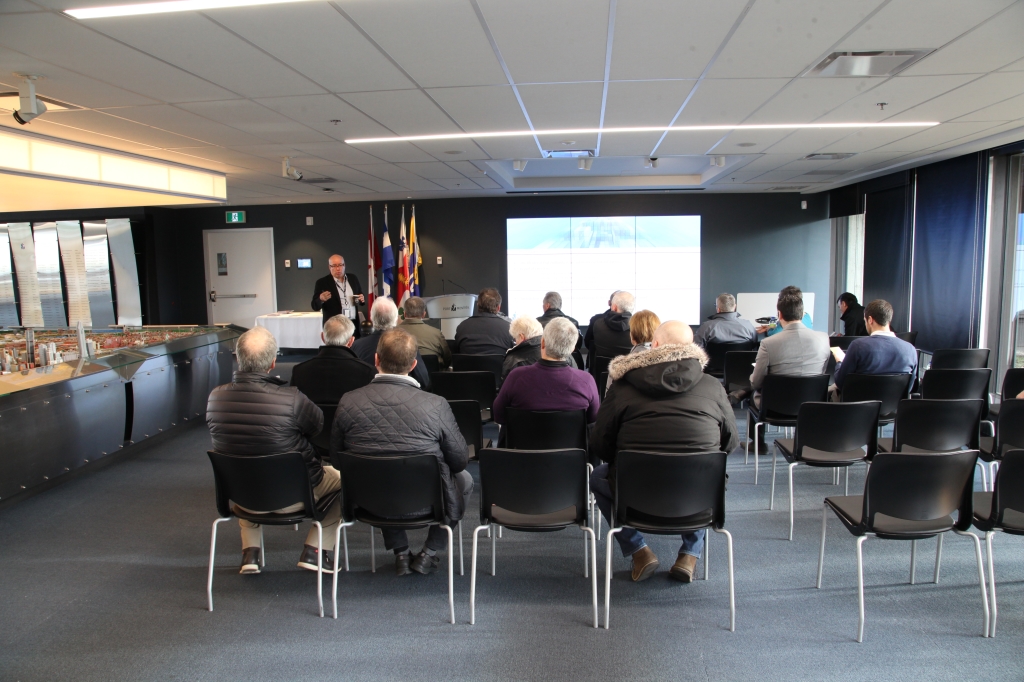 Canadian Association of Movers 2017 Port Tour in Montreal, QC
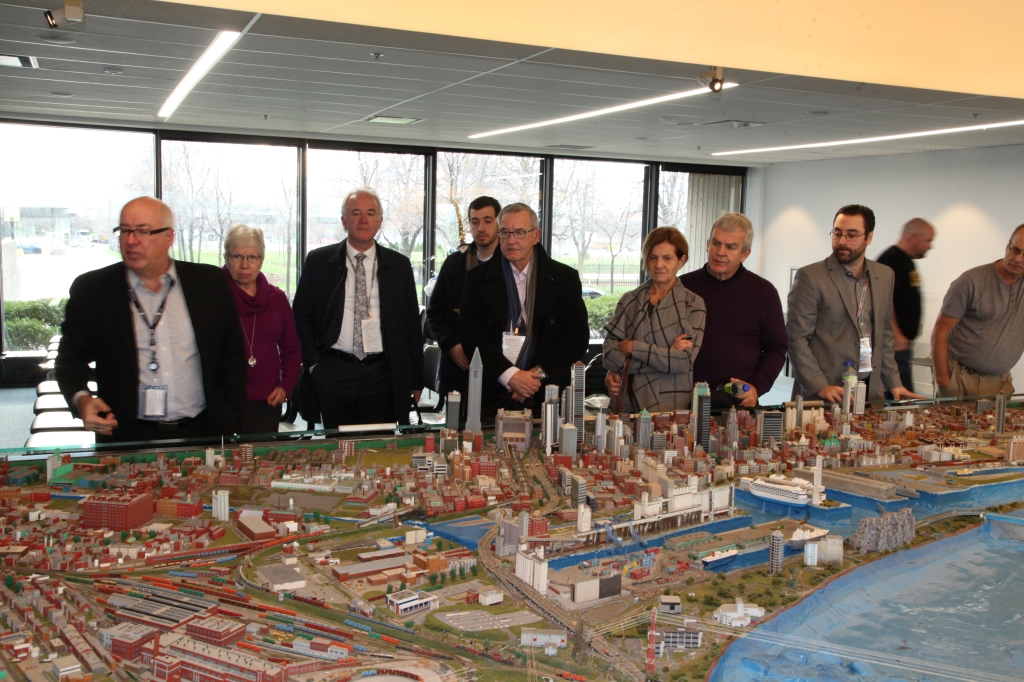 Canadian Association of Movers 2017 Port Tour in Montreal, QC
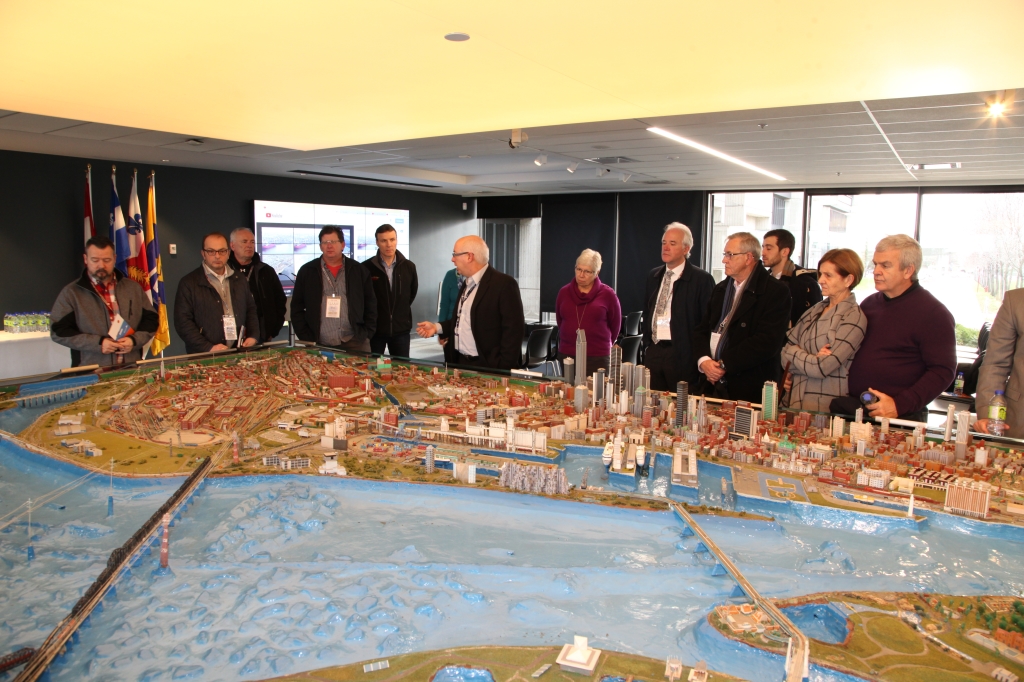 Canadian Association of Movers 2017 Port Tour in Montreal, QC
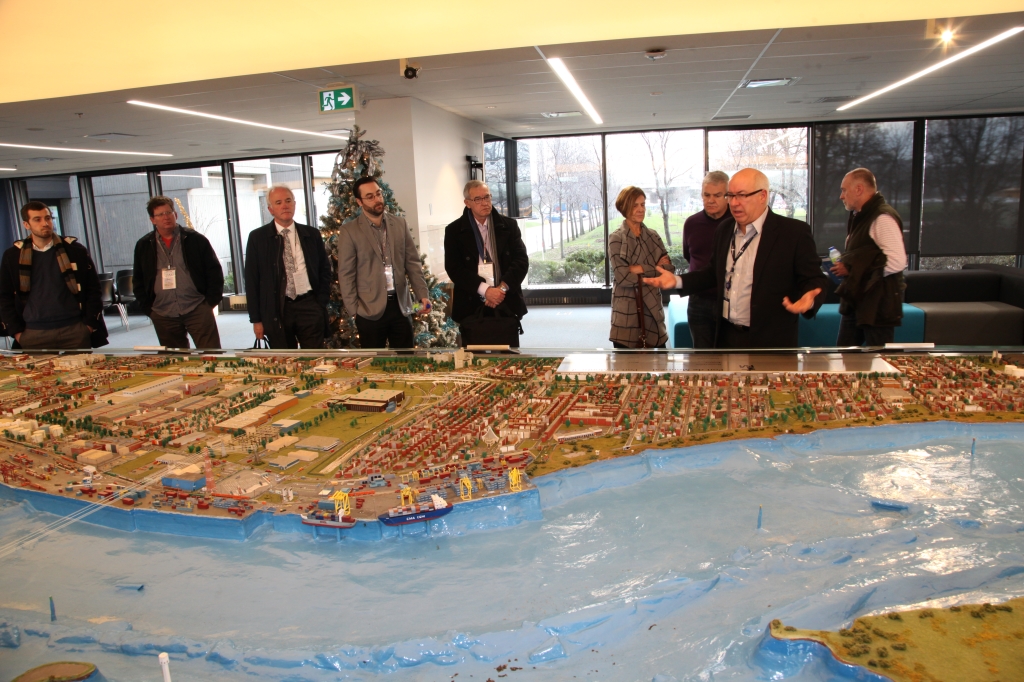 Canadian Association of Movers 2017 Port Tour in Montreal, QC
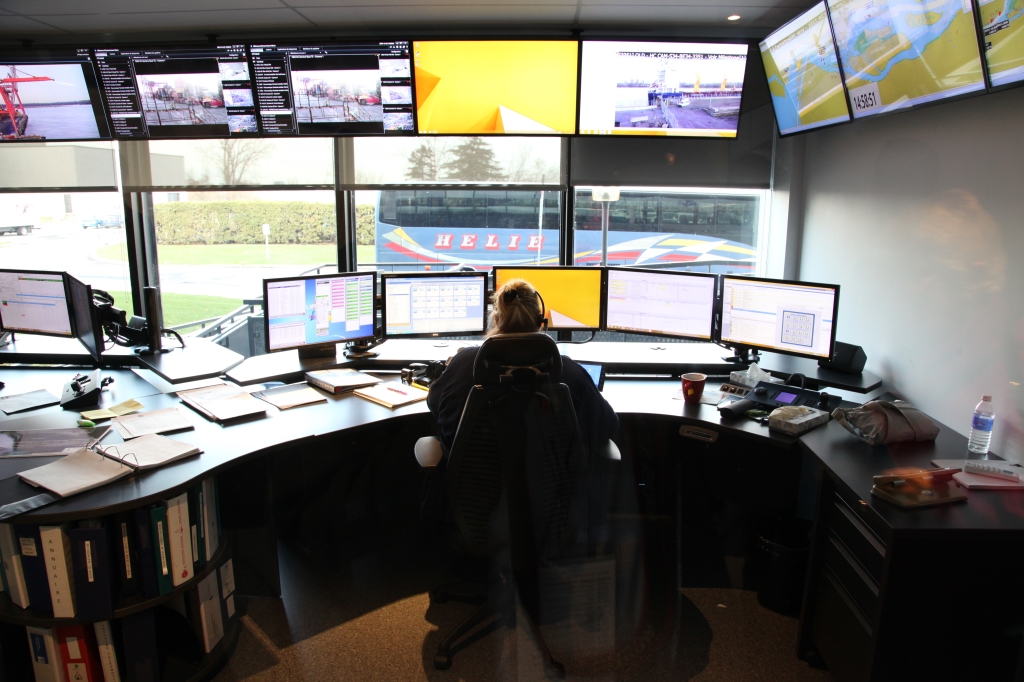 Canadian Association of Movers 2017 Port Tour in Montreal, QC
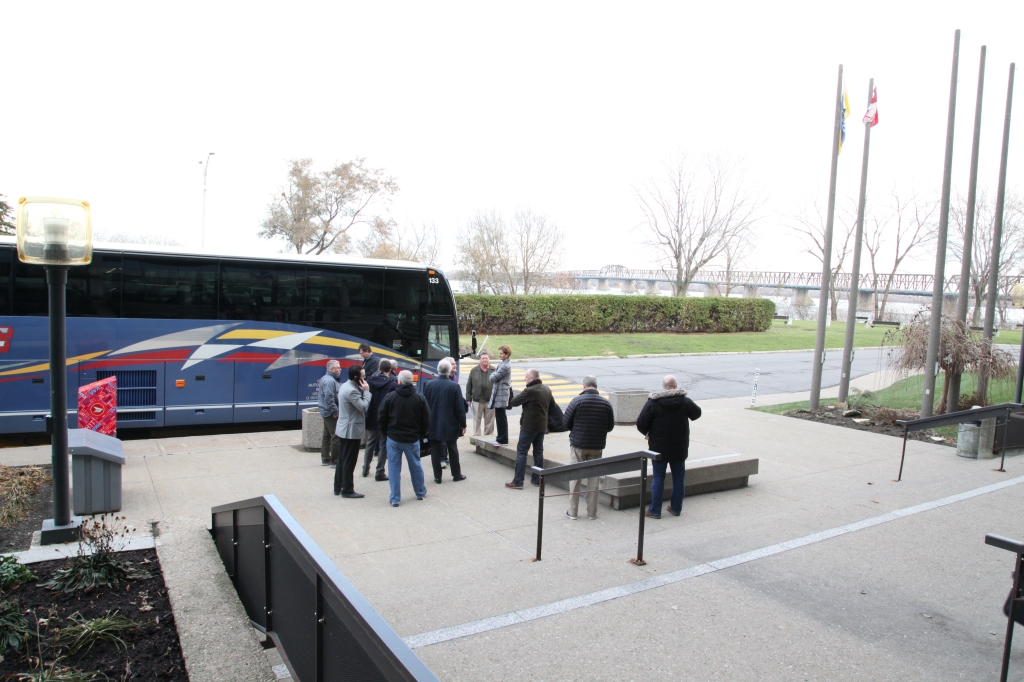 Canadian Association of Movers 2017 Port Tour in Montreal, QC
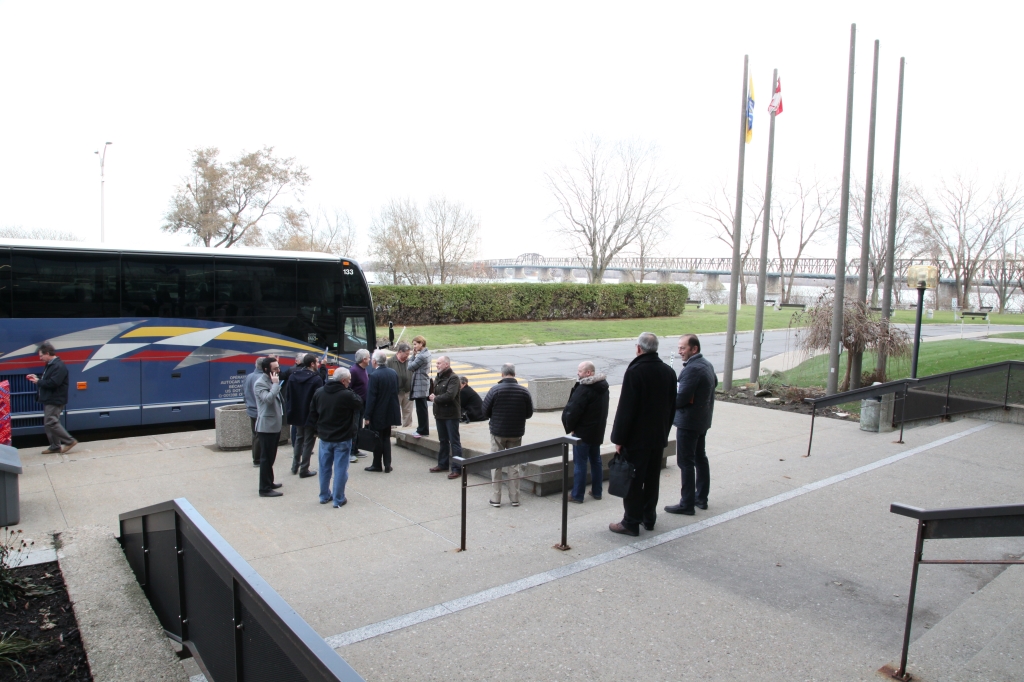 Canadian Association of Movers 2017 Port Tour in Montreal, QC